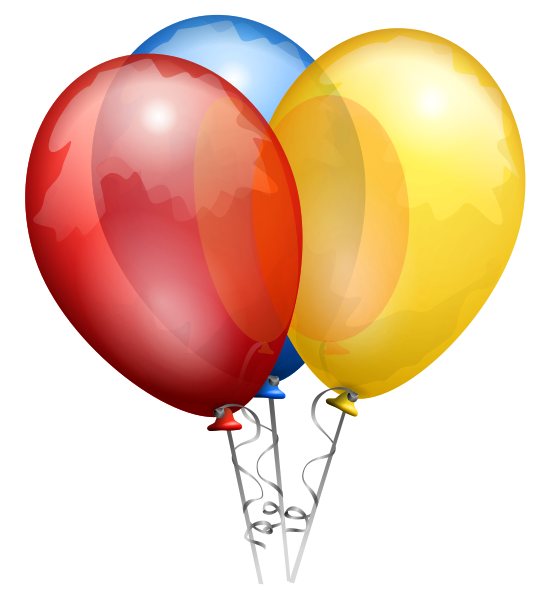 Welcome
Let's play a game
INTRODUCTION
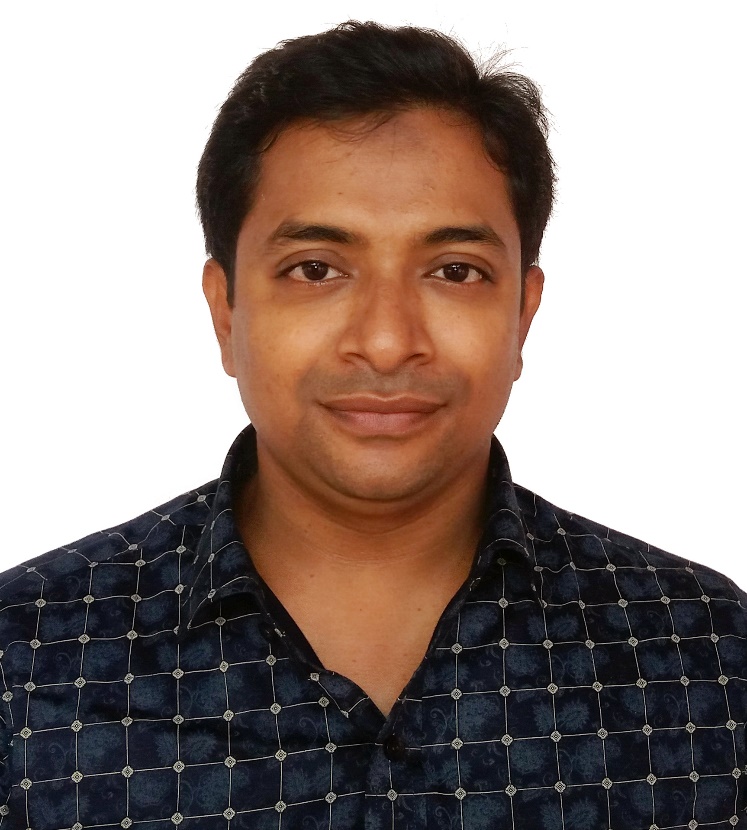 Mohammad Ruhul Amin Shapan
Assistant Teacher
Ghagotia Govt. Primary School
Tahirpur, Sunamganj.
INTRODUCTION of LESSON
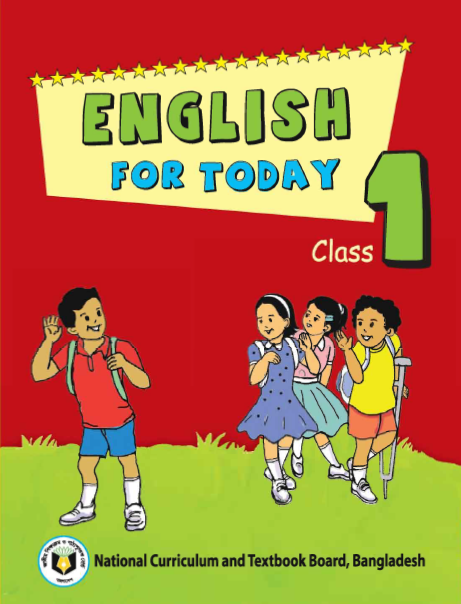 Class	:One
Subject	:English
Unit	:09, Numbers
Lesson	:1-3
Date	:
Part of Lesson: 
B, Say and read. Trace and write.
Learning outcomes:
By the end of the lesson students will be able to……
Reading:
                2.1.1- Recognize and read cardinal numbers up to 10.

Writing:
                2.1.1- Write cardinal numbers up to 10 in figures.
Say and Read
1
2
3
4
How many birds are there?
4
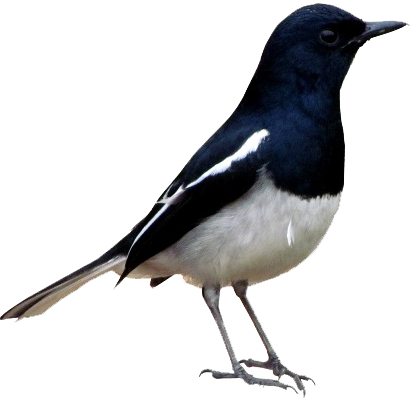 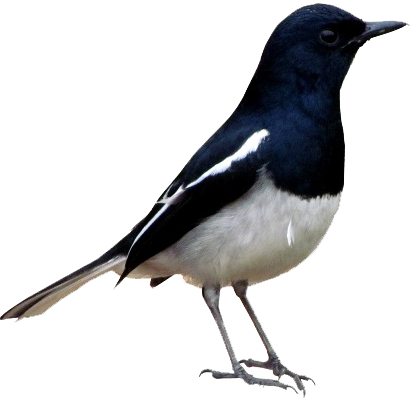 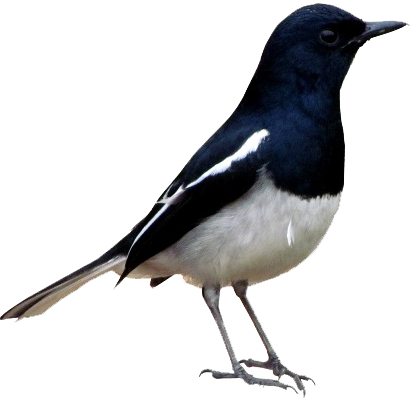 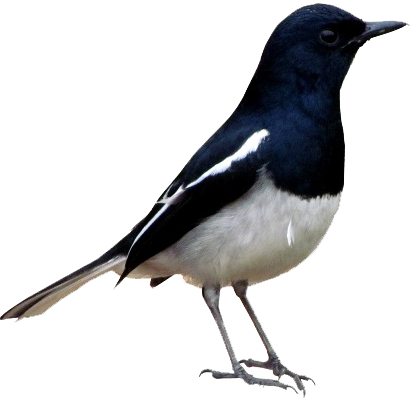 Trace 4 on air
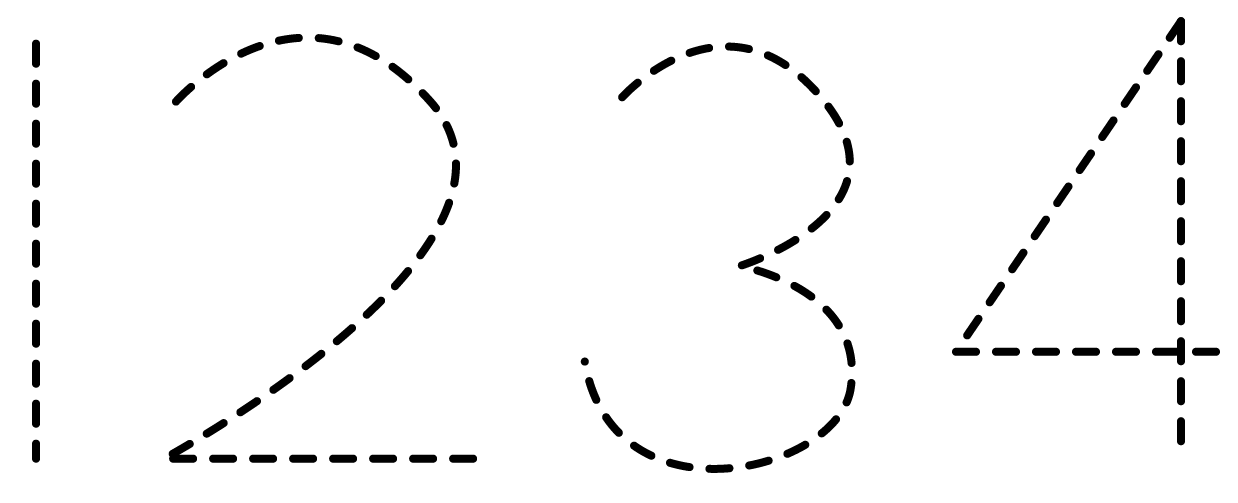 Write 4 On your note book
Open your book at page 18
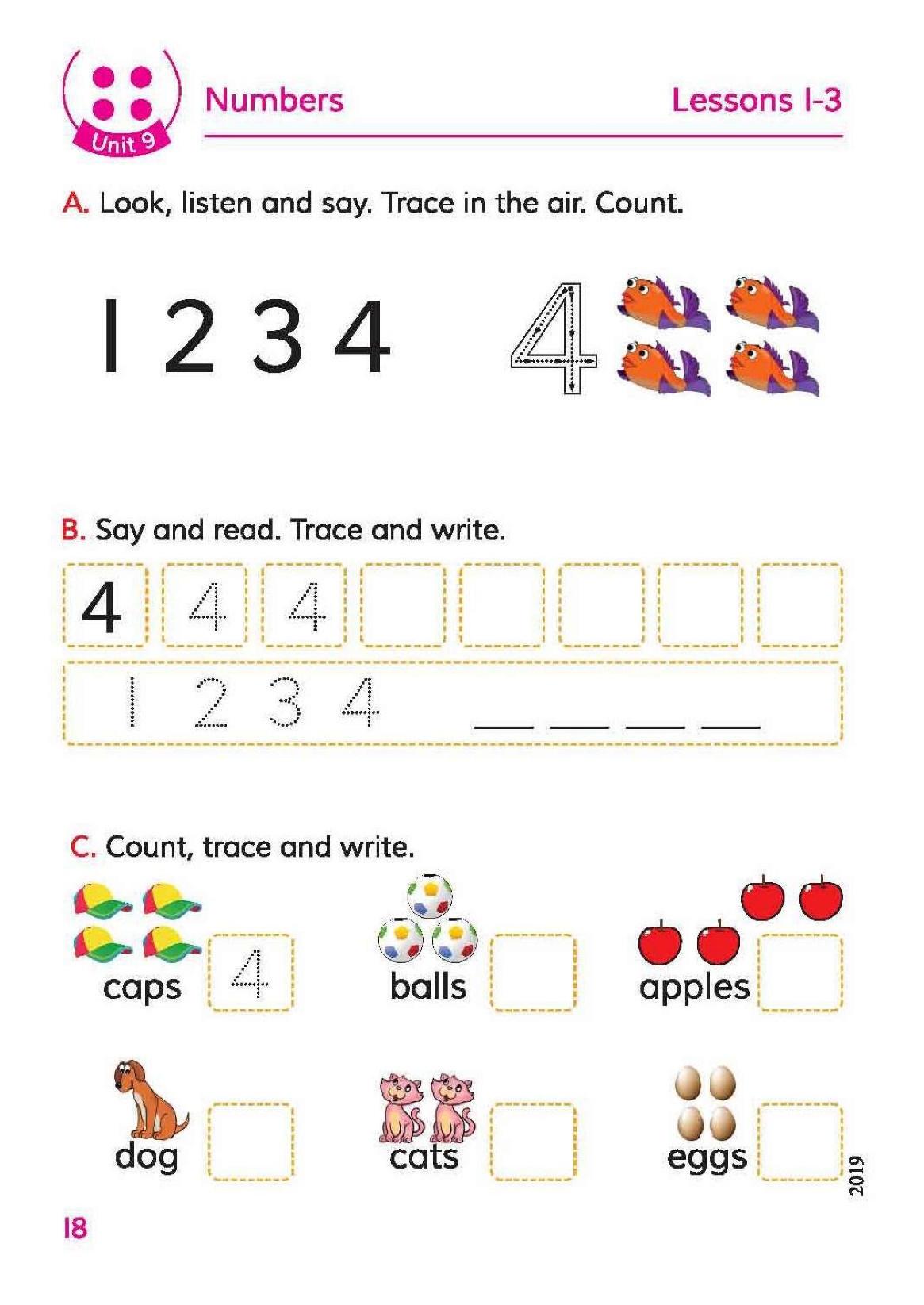 Trace 1 on air
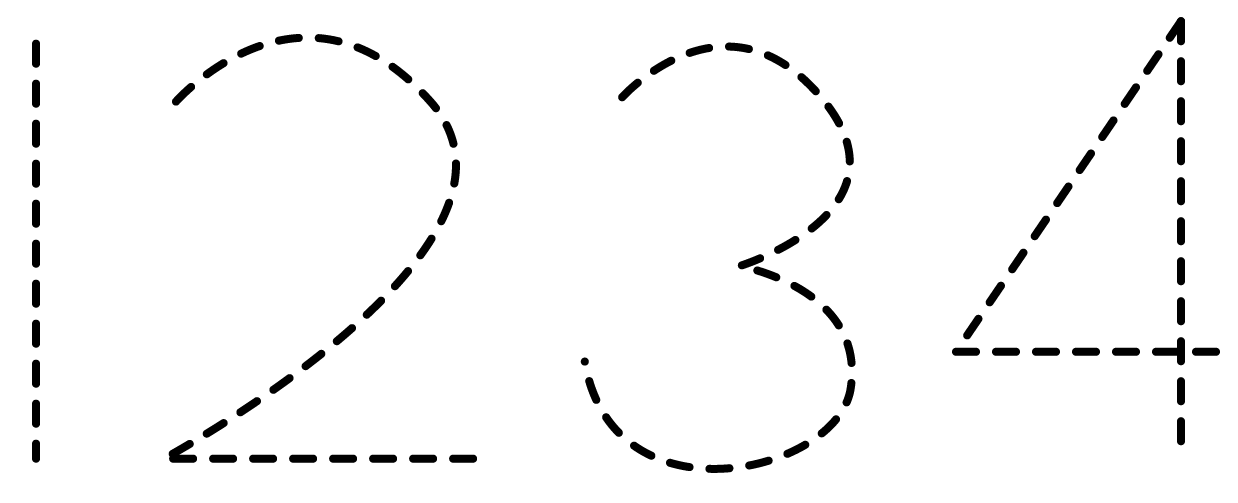 Write 1 On your note book
Trace 2 on air
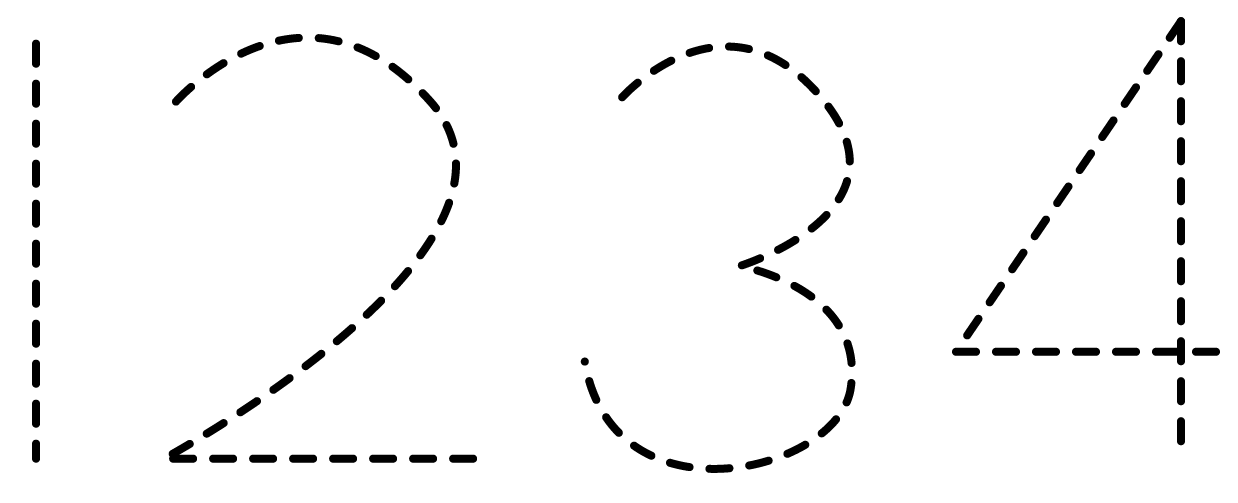 Write 2 On your note book
Trace 3 on air
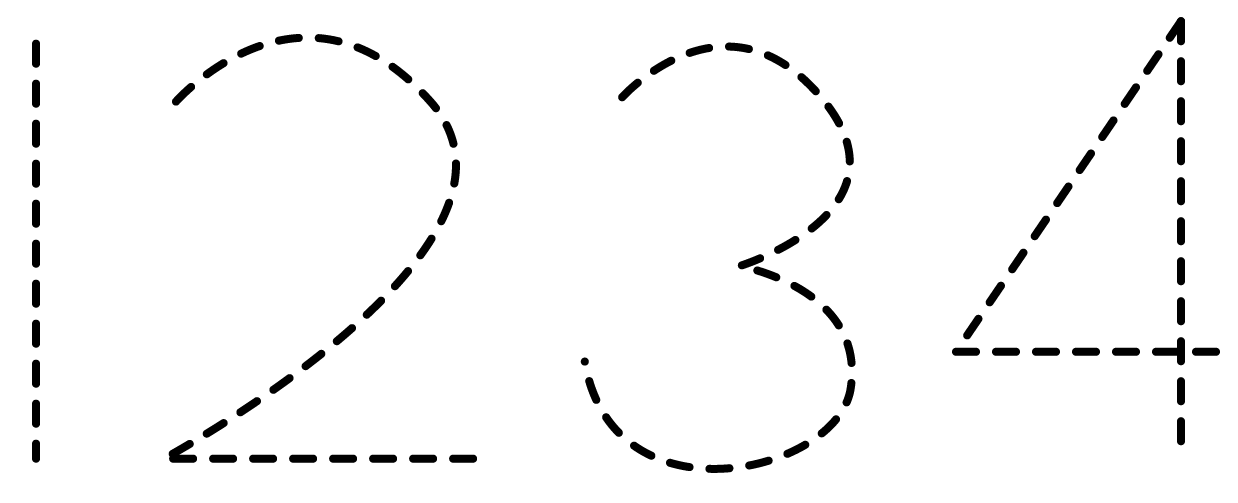 Write 3 On your note book
Trace 4 on air
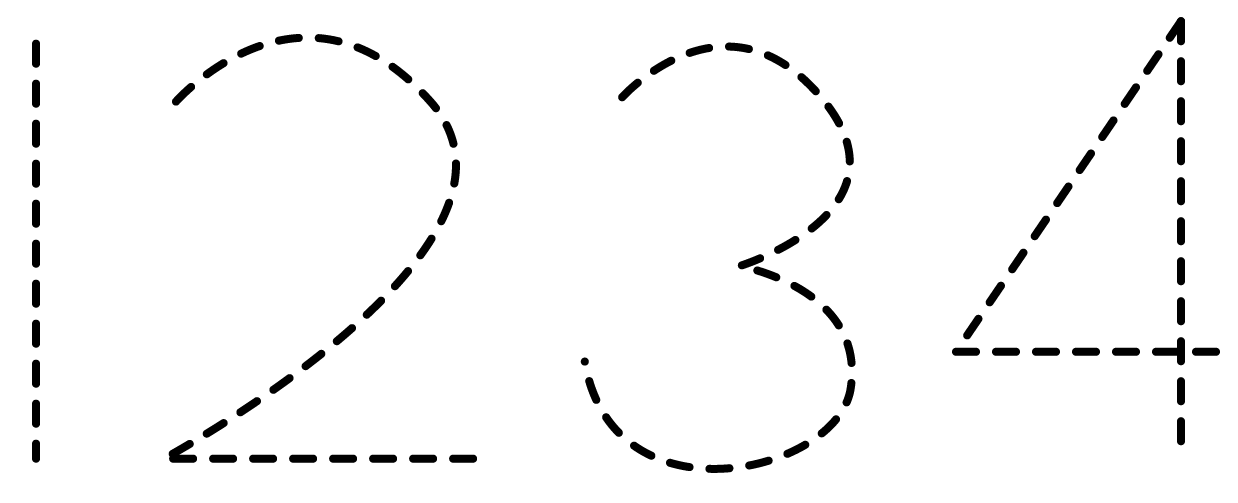 Write 4 On your note book
Group work
Match correctly
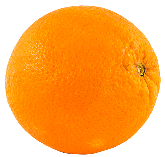 1
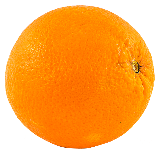 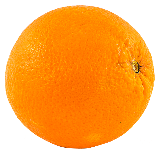 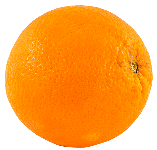 4
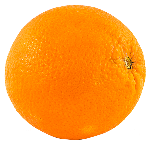 3
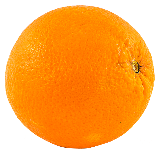 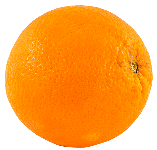 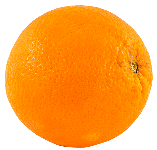 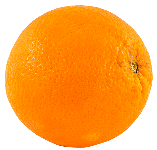 2
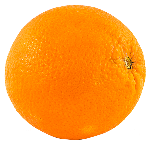 Thank You